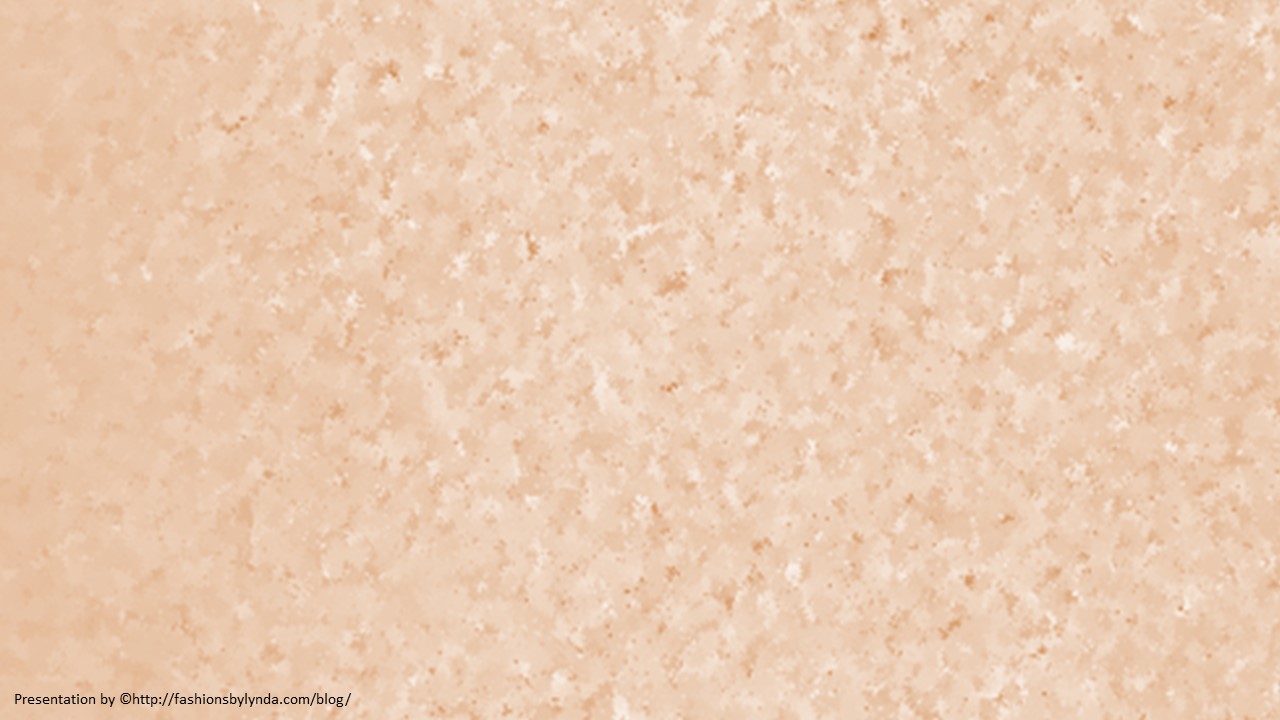 Lesson 88
David and Goliath
1 Samuel 17
And his name through faith in his name hath made this man strong, whom ye see and know: yea, the faith which is by him hath given him this perfect soundness in the presence of you all.
Acts 3:16
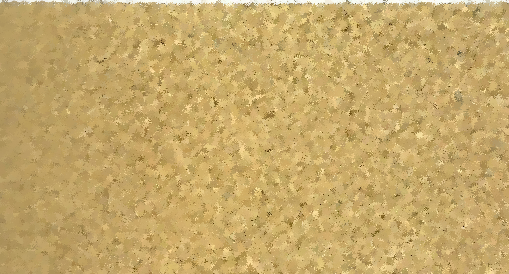 Valley of Elah
The Philistines gathered on one side of a mountain while the Israelites gathered on the other side
Mt. Carmel
Mt. Tabor
Mt. Gilboa
Jerusalem
Mt. Nebo
Bethlehem
Azekah
David’s battle with Goliath occurred near Azekah in the Shephelah or low-lying hills.
1 Samuel 17:1-3
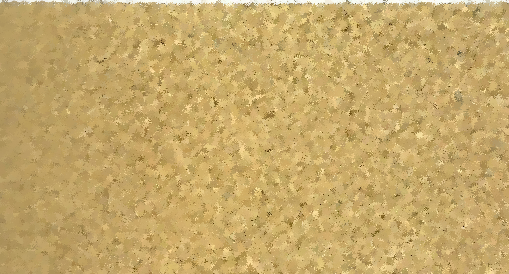 Champion
“Our word champion comes from campus, the field; … ‘Champion is he, properly, who fights in the field; i.e., in camps.’ 
A man well skilled in arms, strong, brave, and patriotic.
“But is this the meaning of the original … ish habbenayim, a middle man, the man between two; 

that is, as here,

the man who undertakes to settle the disputes between two armies or nations. 

So our ancient champions settled disputes between contending parties by what was termed camp fight; hence the campio or champion.”
1 Samuel 17:4
(2)
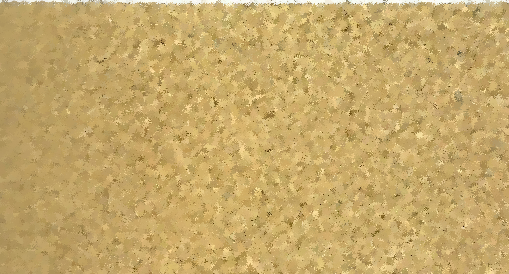 Goliath
He was from Gath and a Philistine giant

He was about 9.9 feet (3 Meters) tall and struck fear into the hearts of Saul’s warriors

He was armed with a brass helmet, a coat of mail, greaves of brass upon his legs, a shield, brass between his shoulders and his spear was “like a weaver’s beam” 

He entered into a one-on-one battle with David while the two armies watched from opposing mountain slopes

He was hit by stones slung by David and died. David took the head of Goliath and presented it to Saul

Goliath’s sword became a legendary icon of the victory of good over evil

The sword was preserved as a religious trophy at the city of Nob and David later retrieved it when, during his flight before Saul
1 Samuel 17:4-11
(1)
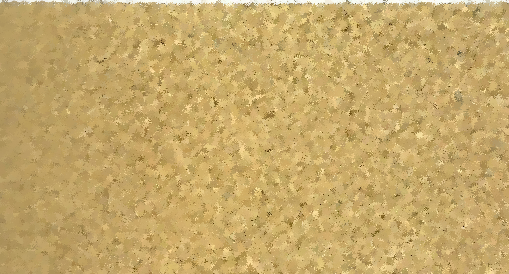 David’s Brothers
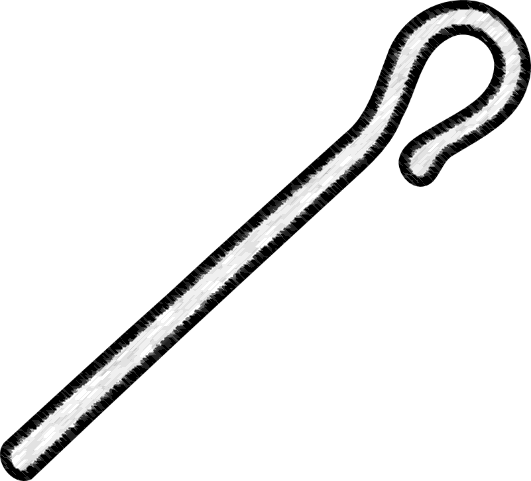 Eliab the firstborn, and next unto him Abinadab, and the third Shammah were with Saul on the battlefield
David was at home tending his father’s sheep. 

David’s father gave him food to take to his brothers, who were soldiers in the army of Israel, with instructions to see how they were doing at the battlefront.
1 Samuel 17:12-18
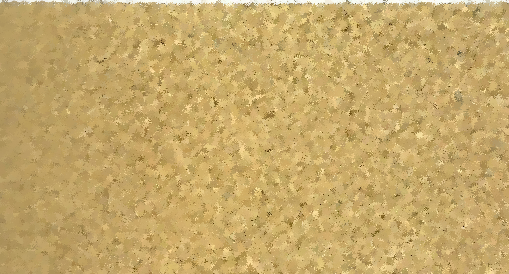 The Sling
As a young shepherd, he had much practice at slinging stones. It was an effective way both to keep wolves and other vicious animals away from the sheep and to attract the attention of straying sheep and drive them back to pasture.
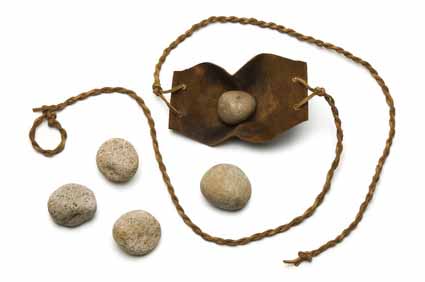 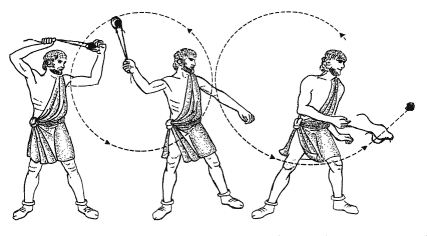 As a result of his experience, David had confidence in his skills, but the true source of his courage was faith in the power of the living God.
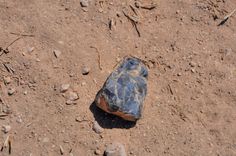 Scrip = Shepherds of David’s time carried a sling and a small leather or woolen wallet or bag in which food or stones could be carried to the place where the sheep grazed.
(3)
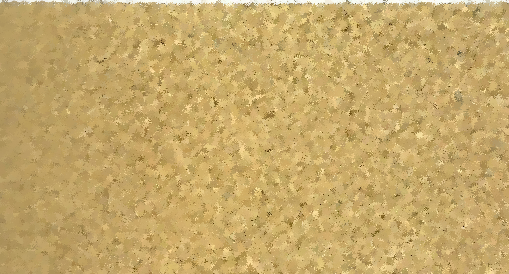 Goliath’s Challenge
The Israelites could hear him:
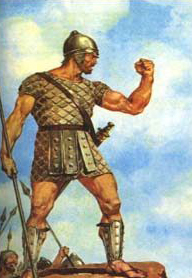 Why are ye come out to set your battle in array? am not I a Philistine, and ye servants to Saul? choose you a man for you, and let him come down to me.

If he be able to fight with me, and to kill me, then will we be your servants: but if I prevail against him, and kill him, then shall ye be our servants, and serve us.

And the Philistine said, I defy the armies of Israel this day; give me a man, that we may fight together.
1 Samuel: 17:8-10
(3)
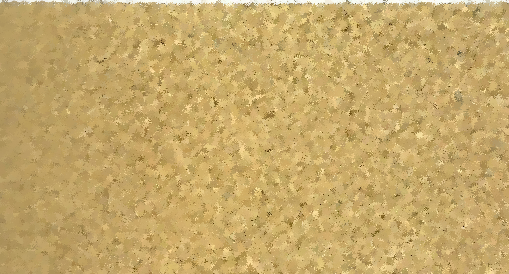 “Is there a Goliath in your life? Is there one in mine? Does he stand squarely between you and your desired happiness? 

Your Goliath may not carry a sword or hurl a verbal challenge of insult that all may hear and force you to decision. 

He may not be ten feet tall, but he likely will appear equally as formidable, and his silent challenge may shame and embarrass. …

“The giant you face will not diminish in size nor in power or strength by your vain hoping, wishing, or waiting for him to do so. 

Rather, he increases in power as his hold upon you tightens.”
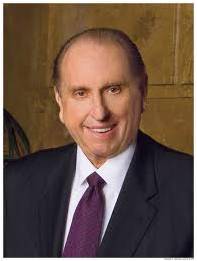 (4)
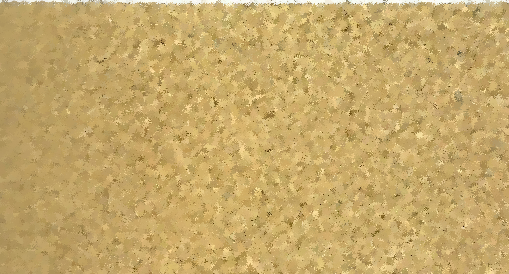 David Volunteers
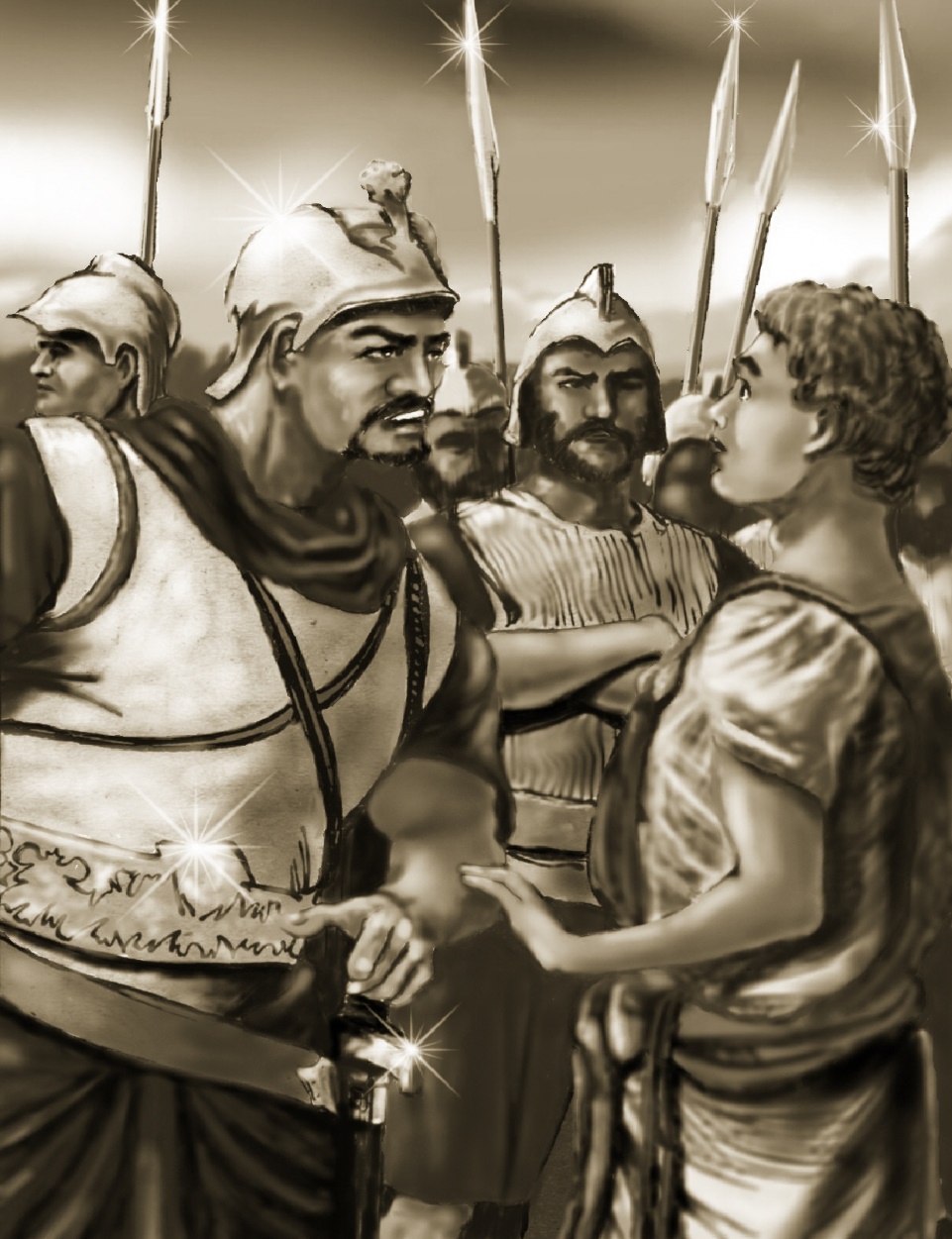 David’s oldest brother, Eliab, was angry and questioned David’s intentions when he heard how David reacted to Goliath’s challenge. 

Despite his brother’s anger, David continued to tell the Israelites that they should not be afraid of Goliath. Some of the soldiers told King Saul what David said, and the king asked to see him.
1 Samuel 17:27-31
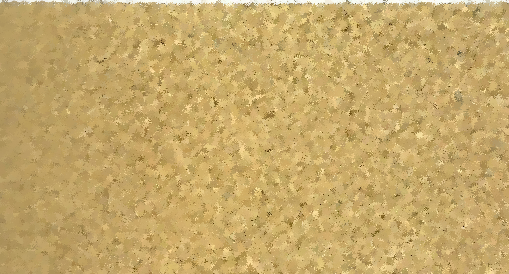 The Armor of God
David chose not to wear Saul’s armor
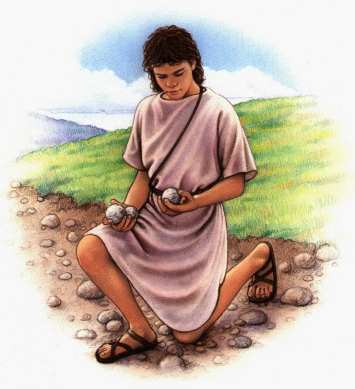 “he had not proved it” -- David was not used to wearing armor
“David fell back on his years of experience with his sling… On the way he took from a brook five smooth stones” (5)
1 Samuel 17:39-40
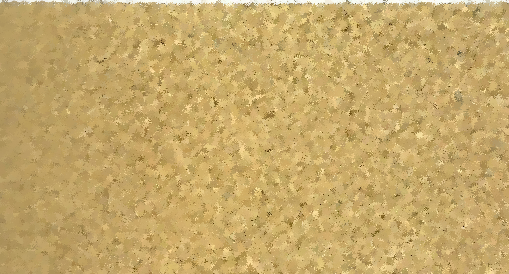 Exercising Faith In God
Faith brings us the power of the Lord, which—among other things
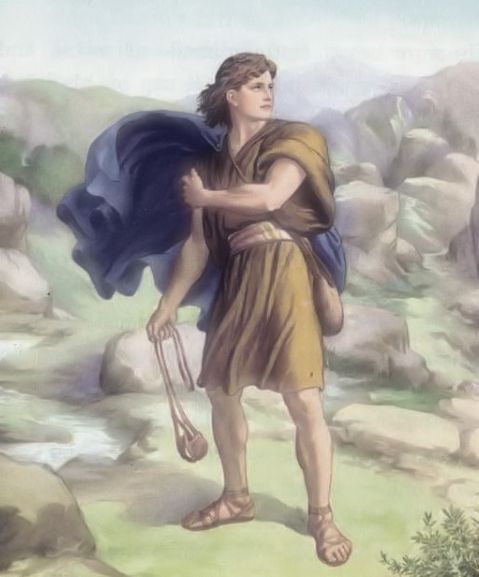 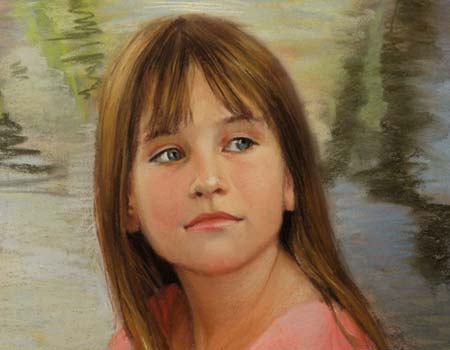 Faith is both a principle of action and of power.

It “is not to have a perfect knowledge of things; therefore if we have faith we hope for things which are not seen, which are true.”
Barbara Burk
We too can exercise such faith in the Lord, believing and trusting that our kind and constant God will bless us with His miraculous power suited to our circumstance, according to His timing. As we do so, we too will see the hand of God manifest in our lives.
(6)
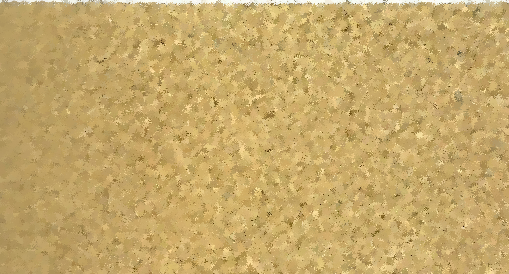 David’s Conquest
As we exercise faith in the Lord, He will help us with our challenges
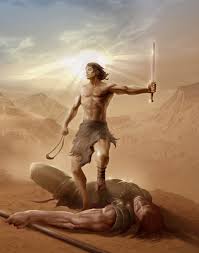 After David defeated Goliath, the Philistine army fled, and the army of the Israelites chased after them. David took Goliath’s head to Jerusalem, and King Saul marveled at David’s bravery.
1 Samuel 17:40-51
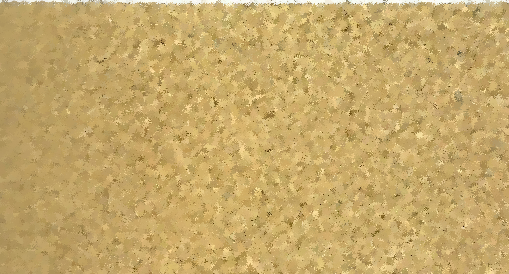 Exercising Faith in Challenges
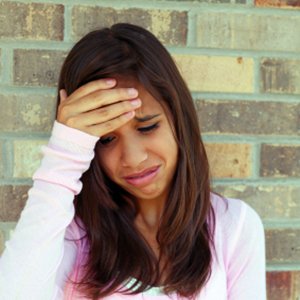 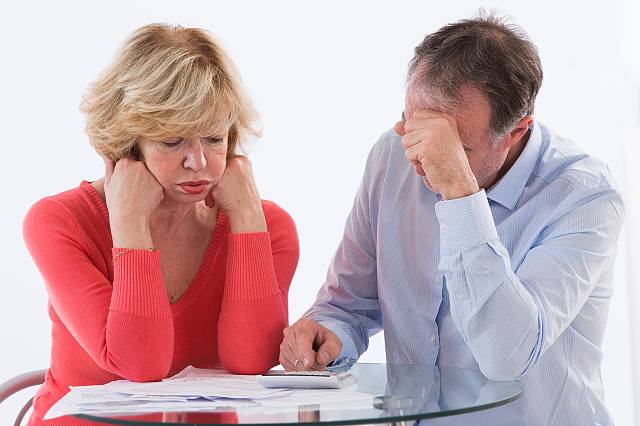 A young man’s parents decide to get a divorce.
A young woman is struggling to overcome some addictions.
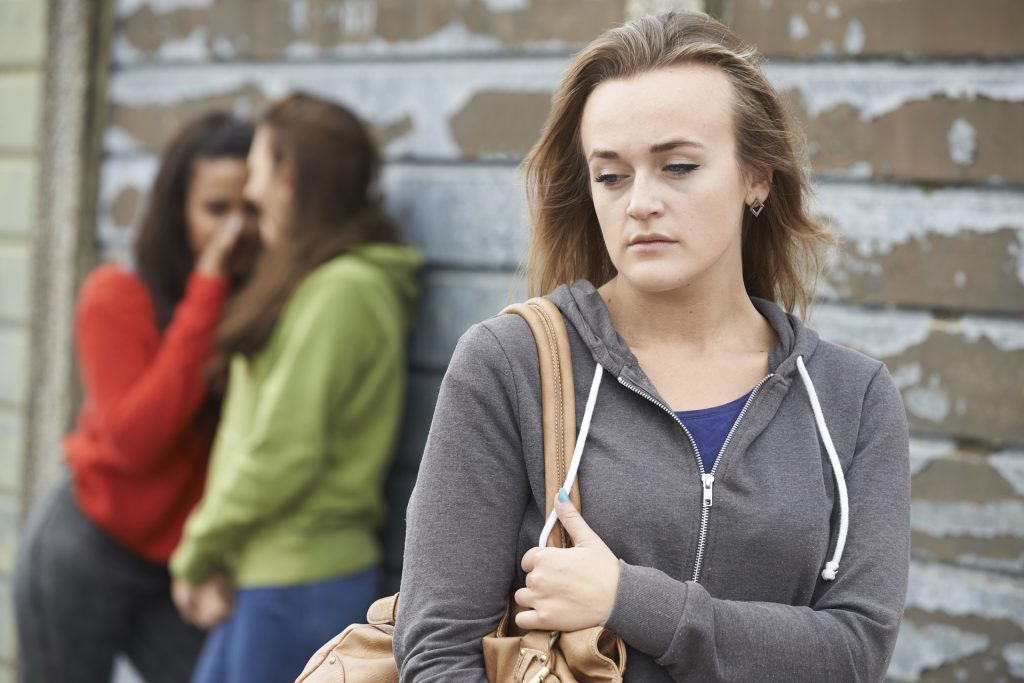 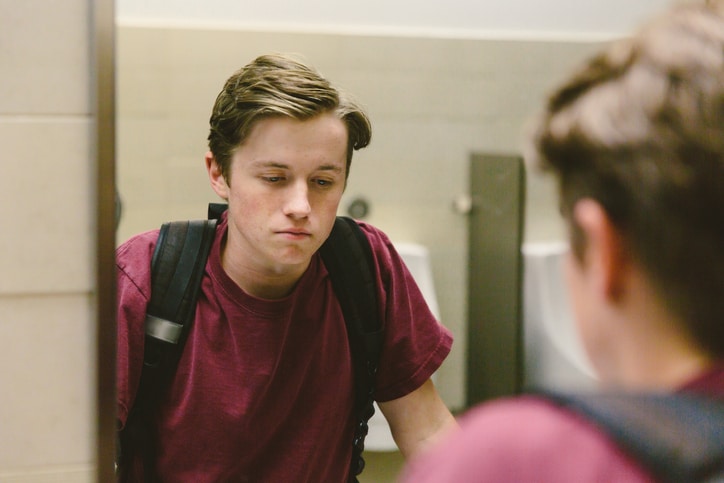 A young woman knows she needs to forgive someone who caused her harm.
A young man has health problems that limit the activities he can participate in.
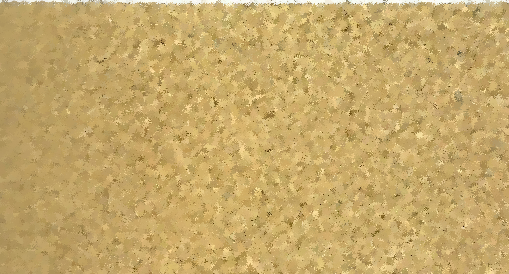 Challenges
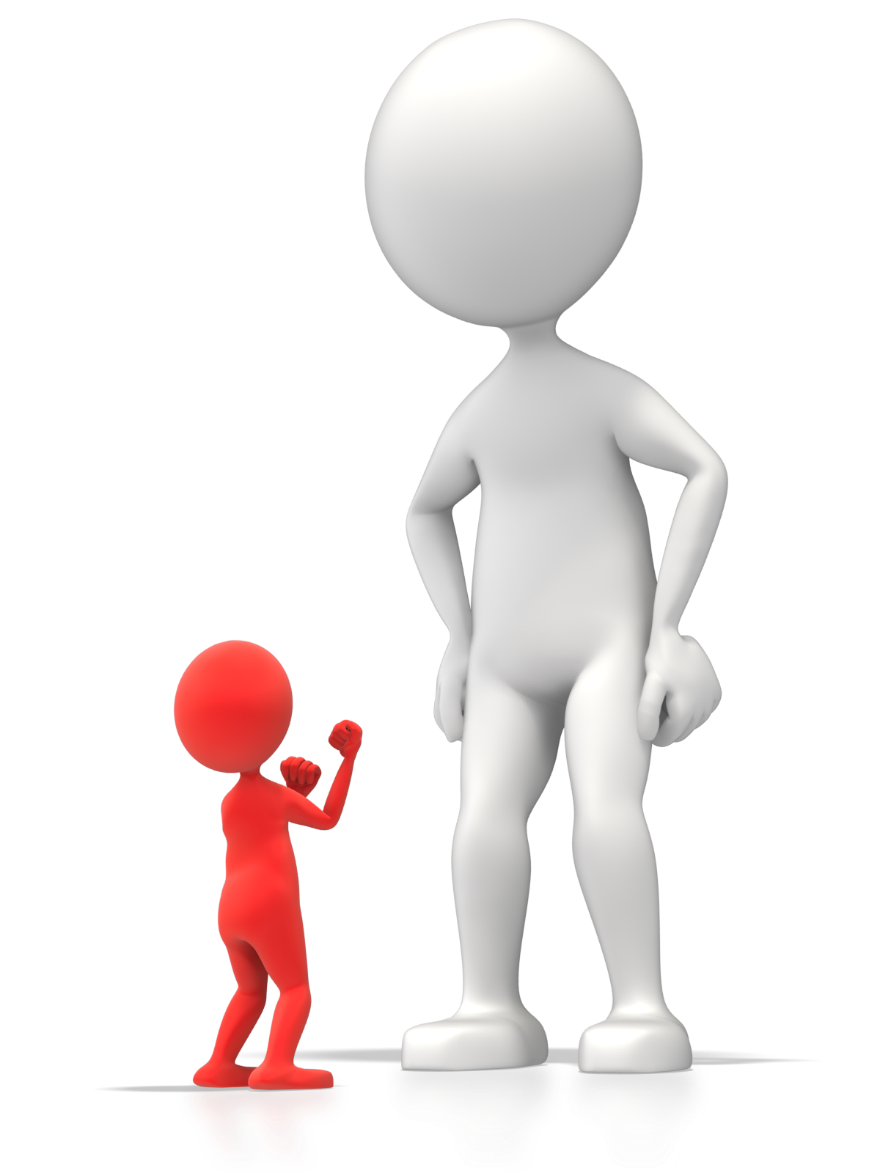 What will you do to better exercise your faith as you face your challenges?
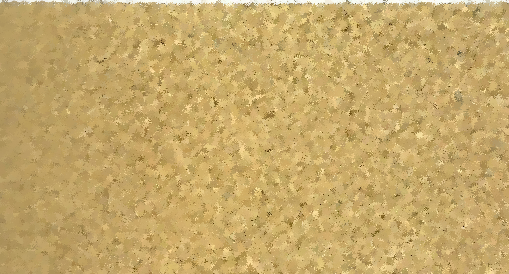 Sources:

Suggested Hymn: #320 The Priesthood of Our Lord

Videos: Goliaths All Around You (2:02)
	Good Things to Come (4:55)

Who’s Who in the Old Testament  by Ed. J. Pinegar and Richard J. Allen p. 64

Clarke, Bible Commentary, 2:261.) Found in Old Testament Institute Manual

Old Testament Institute Manual

President Thomas S. Monson (“Meeting Your Goliath,” New Era, June 2008, 5).

W. Cleon Skousen The Fourth Thousand Years p. 21

6.  Elder Marcus B. Nash By Faith All Things Are Fulfilled   October 2012 Gen. Conf.
Presentation by ©http://fashionsbylynda.com/blog/
THE GIANTS
(3)
Goliath’s Armor:
Goliath’s coat of mail (the armor over his upper body) weighed approximately 150 pounds (68 kilograms), and the iron tip of his spear weighed between 12 and 26 pounds (5 and 12 kilograms). Explain that greaves are pieces of armor protecting the shins, and a target is armor protecting the neck.
Slings were commonly used as weapons in David’s day. To become accurate with the sling, a person had to spend a considerable amount of time using it. David had used a sling to protect his father’s sheep. If you constructed a sling, illustrate the difficulty of using a sling effectively by inviting a few students to attempt to hit a target while using a sling and a marshmallow or another small, round, and soft object.

The loop goes over the index or third finger while the knot is held between the thumb and index finger; the object is slung by swinging the sling over the head and releasing the knotted string as the pouch begins its arc toward the target. Timing is critical. 

Slings were made from various materials, the most common being leather. Hair, wool, animal sinews, or rushes were used to make the pouch that held the stones. The pouch had strings attached on each side and was whirled until a certain speed was reached. When one string was released, the stone was hurled from the pouch toward its mark. Any variation from perfect roundness affected the accuracy of a stone. Uniform weight and size of the stones were also important. Anciently, slingers, particularly shepherds with time on their hands, developed great accuracy and skill in slinging stones. When not in use, the slings were carried by shepherds around their foreheads or waists.

Slings were used fairly commonly in the ancient Near East. The Israelites, who did not often use chariots in war, employed many trained slingers. The same was true of peoples from surrounding areas.